高齢者の認知症対策と
財産管理について
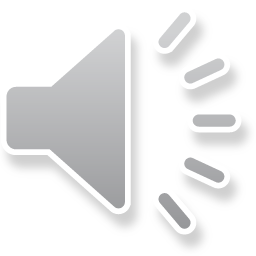 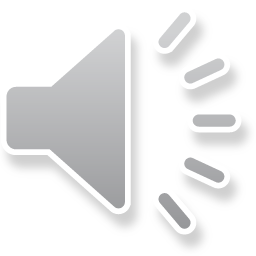 １．相談者甲の要望について

　　甲（84歳）は、自宅と賃貸アパートを所有し、妻（80歳）と
　二人で暮らしています。
　　子供は、同居している長男乙（妻と子供二人の4人家族）と二
　男（妻1人の子供の３人家族）の二人で、家族・親族関係は良好
　です。

　　今後は同居している長男に老後の世話をしてもらいたいと考
　えていますが、最近甲は、判断能力が低下していると感じてお
　り、財産管理が負担となっています。

　　そのため、自分が認知症になり判断能力が無くなる前に長男
　に財産の運用管理を任せ、甲夫婦の安心安全で現在のゆとりの
　ある生活を維持したいと思っています。
そして、自分の死後は、妻の現在の安心安全な生活が継続でき
　るようにしたいと考えています。
　　
　妻が亡くなった後は、長男夫婦に世話になっていることから、不動産については自宅とアパートを長男に相続させ、預貯金などの現金は、長男と次男に二分の一づつ相続させたいと考えています。
　甲は自分が先に亡くなることを想定して、今からできることをしておきたいと考えています。
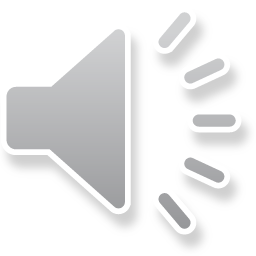 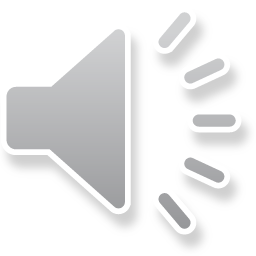 ２．親族関係図
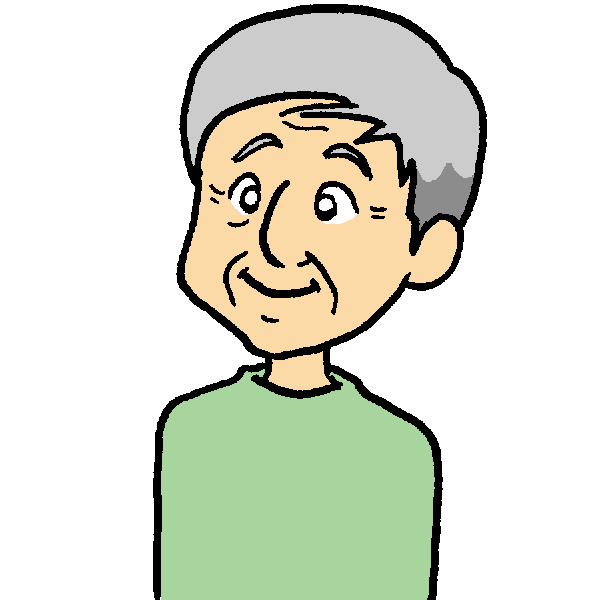 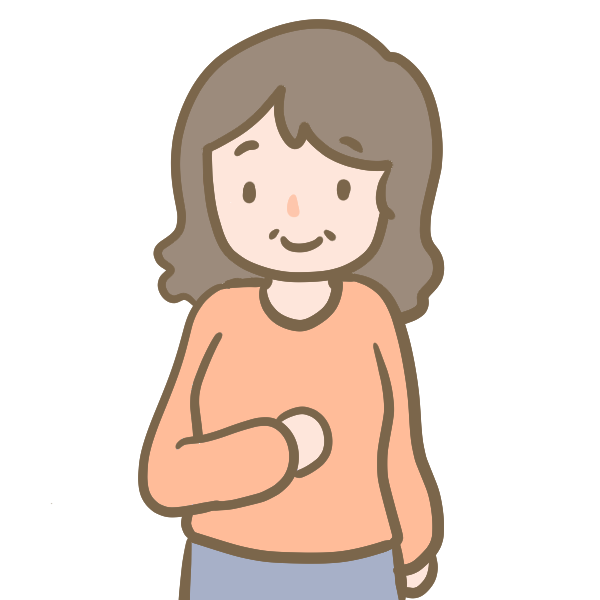 《財産》
・居住の土地・建物
・賃貸アパート
・預貯金　5,000万円
相談者甲(８４歳)
妻(８０歳)
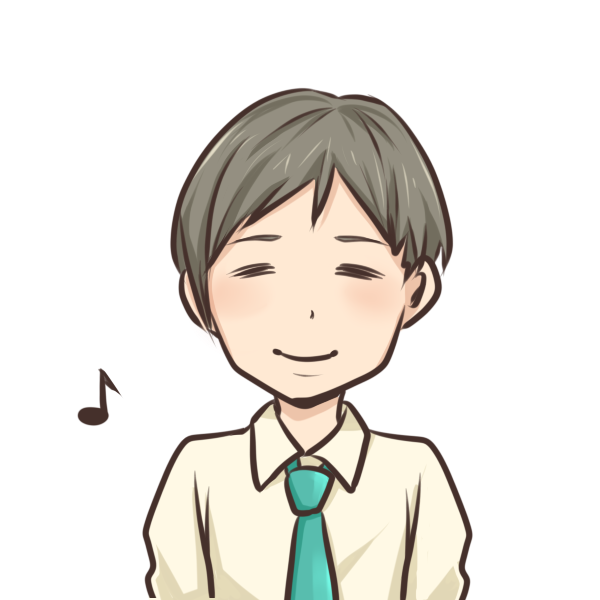 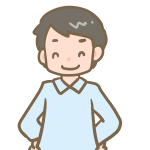 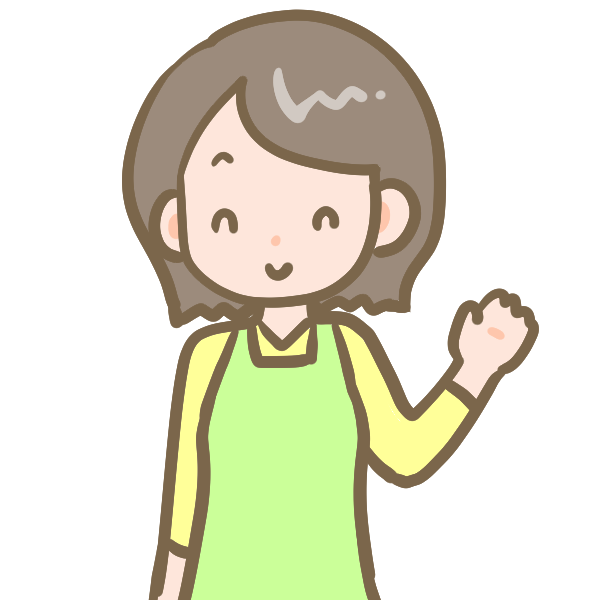 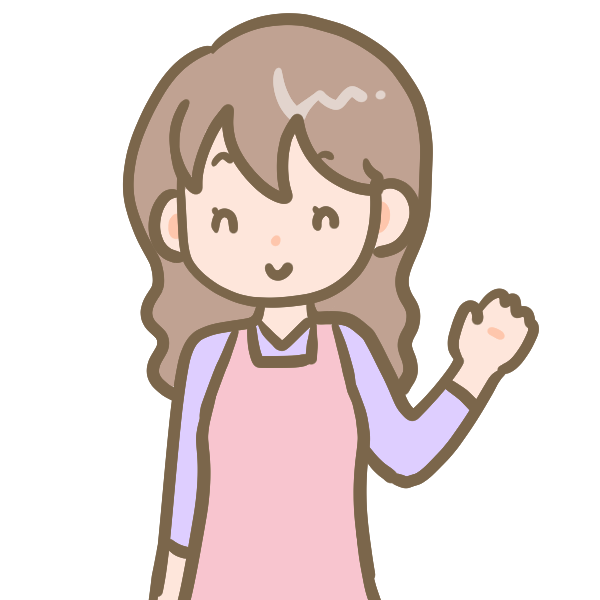 長男乙(５４歳)
二男の妻
二男(48歳)
長男の妻
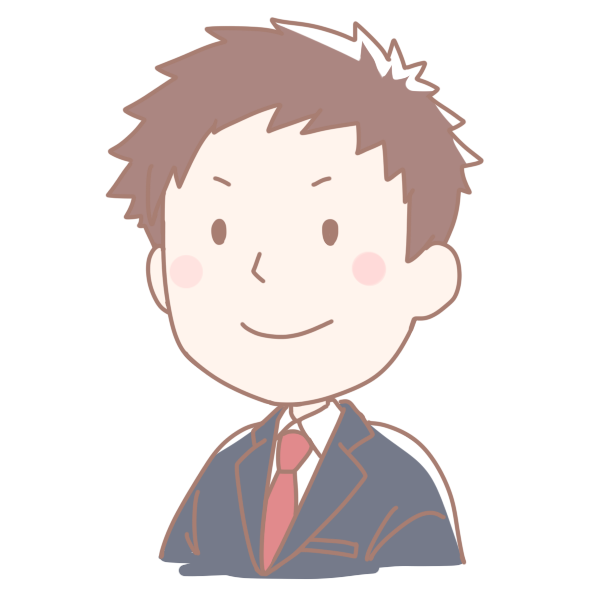 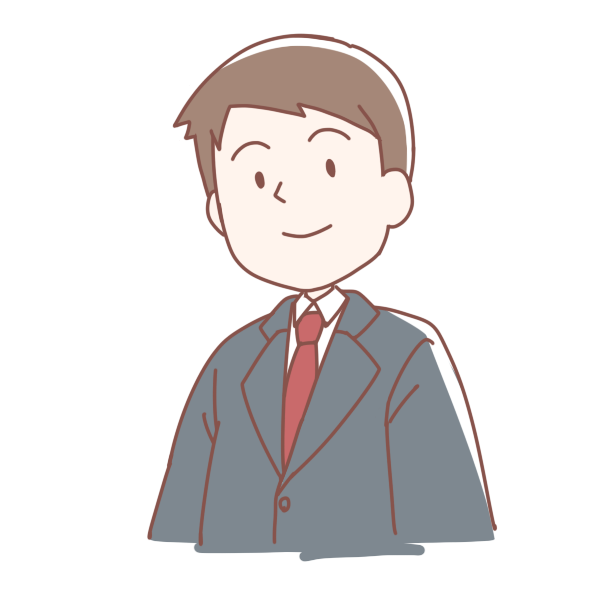 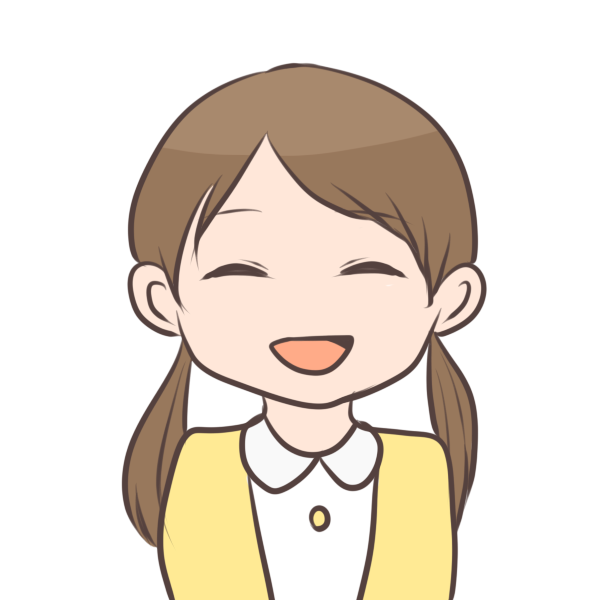 孫
孫
22歳
24歳
28歳
３．家族信託の基本事項の設計
　　
　　甲が認知症になる前に、甲夫婦の現在の生活を変え
　ないで、信頼できる長男に財産の管理をしてほしいと
　考えている。

（1）信託目的
　　①　相談者甲の財産管理の負担を軽減すること
　　②　夫婦の従前の生活維持
　　③　相談者甲の亡き後、妻の安心安全な生活を維持
　　　　すること
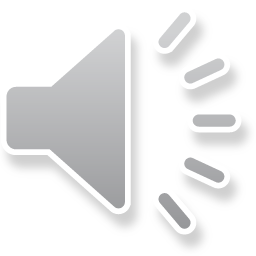 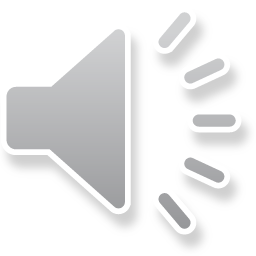 （２）信託行為
　　　相談者甲と長男乙との間の信託契約

（３）信託財産
　　　不動産、金銭

（４）当事者
　　①　委託者　　相談者甲
　　②　受託者　　長男乙（後継受託者：二男）
　　③　受益者　　当初受益者　相談者甲
　　　　　　　　　二次受益者　甲の妻

（５）委託者の地位
　　　委託者の地位は相続によって承継せず、委託者の死亡によ
　　りその地位は受益者へ移転する。
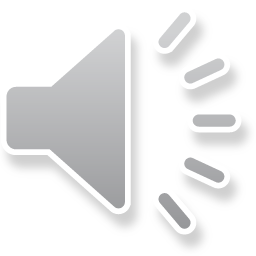 （６）信託終了事由
　　①　甲及び二次受益者山田花子双方が死亡したとき
　　②　受託者及び受益者が合意したとき
　　➂　その他信託法に定める事由が生じたとき

（７）残余財産帰属
　　　本件信託契約の終了に伴う残余財産受益者は、最終の受
　　益者とする。
４．信託関係図
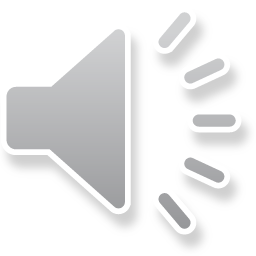 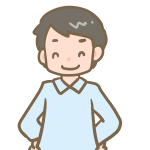 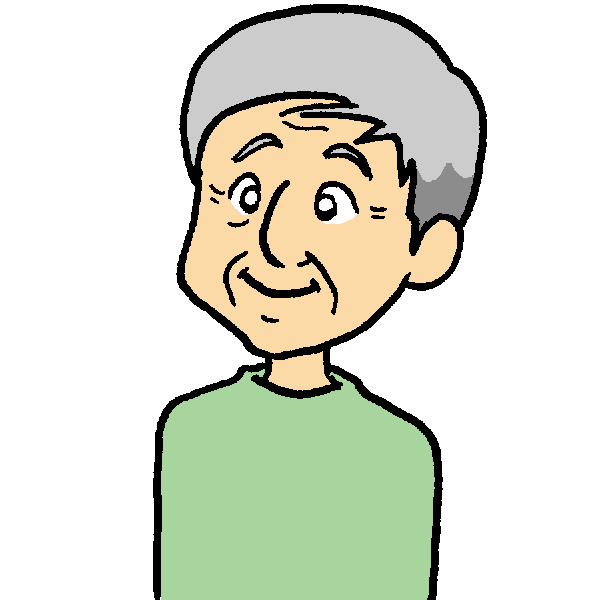 受託者
委託者
信託契約
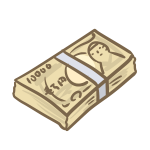 長男乙
相談者甲
移転
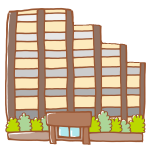 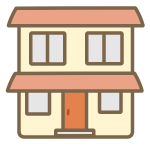 《信託当事者》
　①　委託者　　　　　甲
　②　受託者　　　　　長男乙
　③　当初受益者　　　甲
　　　二次受益者　　　甲の妻
　③　残余財産受益者　長男乙及び二男
　　　　　　　　　　
　
《信託財産》
　①　信託財産-不動産
　　　・自宅の土地、建物
　　　・賃貸ｱﾊﾟｰﾄの土地、建物
　②　信託財産-金銭
　　　現金　2,000万円
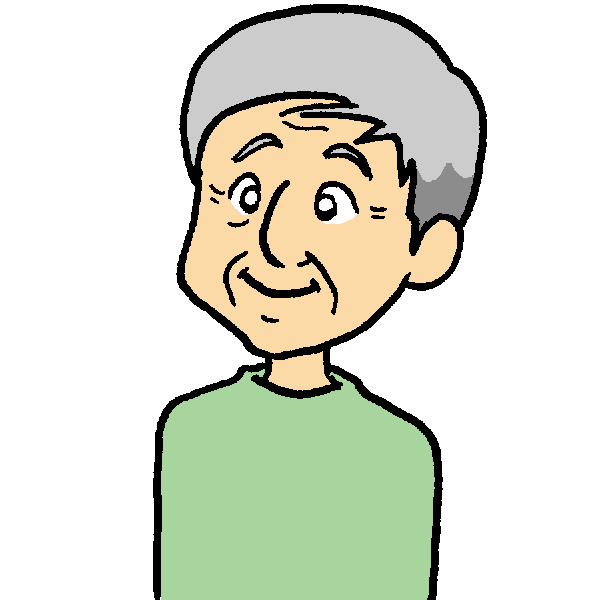 財産管理
当初受益者
相談者甲
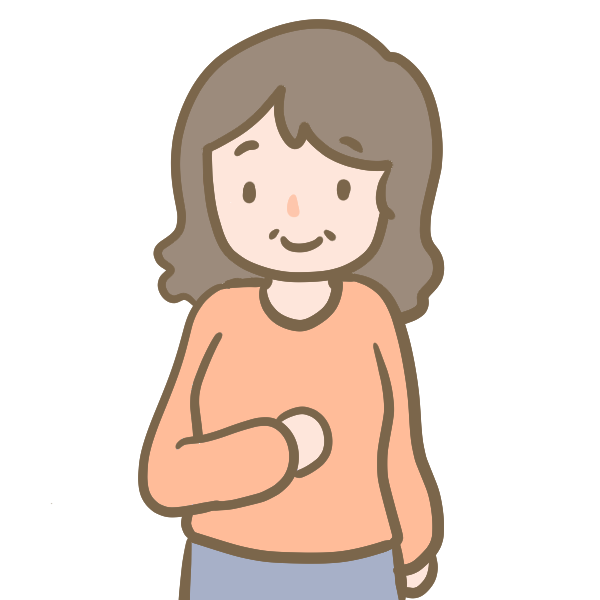 二次受益者
相談者甲
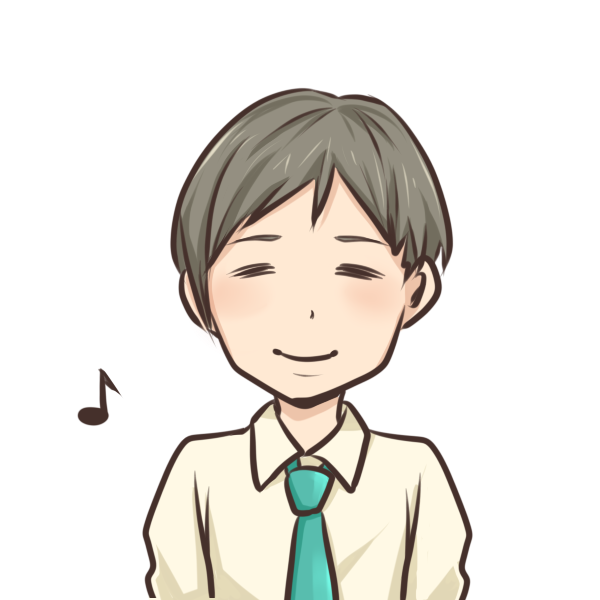 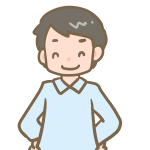 残余財産受益者
長男乙
甲の二男
５．信託契約の当事者に関する留意点

　　今回は信託契約においる当事者に関して、「委託者の地位の　
　相続」「信託不動産の登録免許税の軽減」「不動産取得税の非
　課税」の３点について、登録免許税７条及び地方税法７３条の
　７及び国税庁の見解等に基づき、それぞれの課題の要点を明ら
　かにします。
　　
　　そして、これら課題を解決するための要件を整理し、信託契
　約書に解決すべき信託条項を検討し、規定することとします。
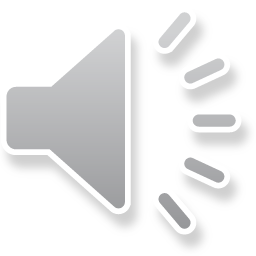 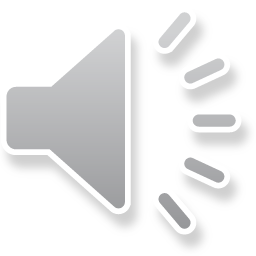 （1）委託者の地位の相続に関する課題と対策
　　　遺言信託における委託者地位は、原則相続されない。（信
　　宅法147条）
　　　しかし、信託契約の場合は、信託法に規定がないため、上
　　記遺言信託の反対解釈から、委託者の地位は相続されると考
　　えられています。

　　　そのため、委託者の死亡により相続されるとした場合、複
　　数の相続人が相続した場合や利害関係等により、権利関係が
　　複雑になることがおこり問題が生ずることとなります。

　　　対策としは、信託契約で「委託者の地位は相続により承継
　　しない」ことを信託条項に規定する必要があります。
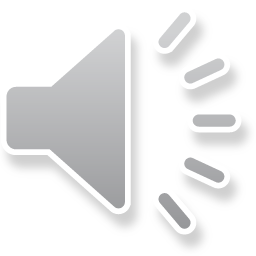 （２）不動産登録免許税の非課税(登録免許税７条１項)
　　①　委託者から受託者に信託のために財産を移す場合におけ
　　　る財産権の移転の登記又は登録(1号）
　　②　信託の効力が生じた時から引き続き委託者のみが信託財
　　　産の元本の受益者である信託の信託財産を受託者から当該
　　　受益者（当該信託の効力が生じた時から引き続き委託者で
　　　ある者に限る。)に移す場合における財産権の移転の登記
　　　又は登録（2号）
　　③　受託者の変更に伴い受託者であつた者から新たな受託者
　　　　に信託財産を移す場合における財産権の移転の登記又は
　　　　登録（3号）
　　
　　上記1号から３号に該当する場合の移転登記は非課税となる。
（３）不動産登録免許税の軽減(登録免許税７条２項)
　　　　原則、信託終了に伴う所有権移転は、不動産評価額の　　　
　　　20/1000の税率適用となります。
　　　　しかし、本条2項の要件を満たす場合、4/1000の税率適
　　　用となります。
　《登録免許税が軽減される要件》
　　①　信託財産を受託者から受益者に移すこと
　　②　当該信託の効力が生じた時から引き続き委託者のみが信
　　　　託財産の元本受益者であること
　　③　当該受益者が当該信託の効力を生じた時における委託者
　　　　の相続人であること

　　　上記要件を満たすことにより　
　　　信託登記の登録免許税は、所有権移転分は非課税で、信託
　　分は不動産評価額の1000分の４となります。
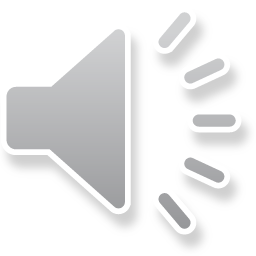 （５）信託終了時の残余財産帰属権利者は要件１に該当するのか
　（国税庁見解抜粋）
　　　信託法では、信託が終了した場合においても、その清算が結　
　　了するまで信託はなお存続するものと擬制され、残余財産帰属
　　権利者は当該清算中受益者とみなされる旨が規定されています。　　　すなわち、残余財産帰属権利者は、本件信託の清算中、受益
　　者とみなされますので、登録免許税法の「受益者」に該当する
　　こととなります。
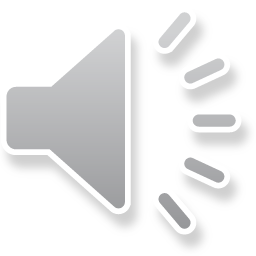 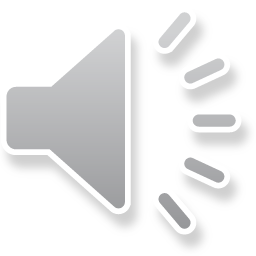 （6）不動産取得税の非課税について
　　委託者から受託者に信託財産を移す場合における不動産の取　
　得については非課税となっています(地方税法第73条の7　3号)。
　　但し、信託を終了させて、帰属権利者に所有権を移転した際
　は不動産取得税が課税されます。

　　しかし、例外が地方税法第73条の7　4号に定められています。
　《４号の要件》
　　①　信託の開始から終了まで委託者に変更がなく、委託者
　　　　兼受益者を継続すること
　　②　信託効力開始時の委託者から、相続をした者に該当す
　　　　る受益者に信託財産を移すこと
　　　そのため、例えば、相続人ではない、孫や甥姪に帰属させ
　　るなどのスキームでは、委託者から相続した者に該当しない
　　ため、不動産取得税が課税されてしまうということになって
　　しまいます。